Every Student Succeeds ActFoster Care Educational StabilityOverview
Updated ∙ January 2021
[Speaker Notes: Thank you for joining us today to learn about how to collaborate with local child welfare agencies to ensure educational stability for students in foster care.]
Every Student Succeeds Act.
[Speaker Notes: In December 2015, the United States Congress passed the Every Student Succeeds Act, also called ESSA, which reauthorized the Elementary and Secondary Education Act of 1965.]
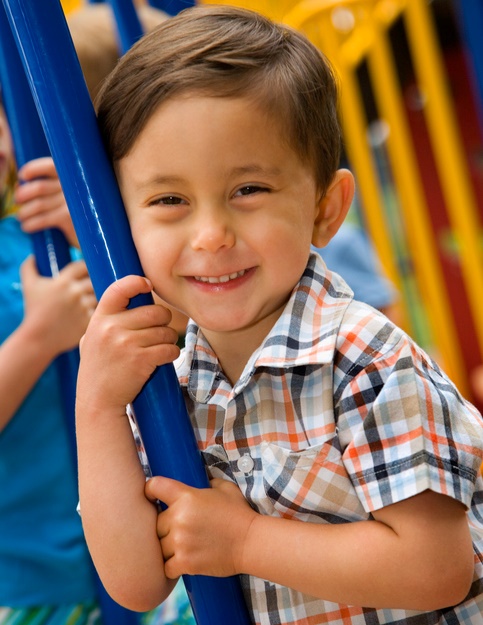 Guidelines and resources to support children in foster care
[Speaker Notes: ESSA highlights the unique needs of children in foster care by instituting new protections to ensure educational stability. Some of these new provisions take effect on December 10, 2016.]
Ensuring Educational Stability
Ohio Department 
of Education
School Districts
State and local child welfare agencies
[Speaker Notes: Foster care provisions in ESSA highlight the need to ensure educational stability for children in foster care, with particular emphasis on collaboration between ODE, districts, and state and local child welfare agencies to ensure that students in foster care have the opportunity to achieve at the same high level as their peers.]
Working Together for Educational Stability
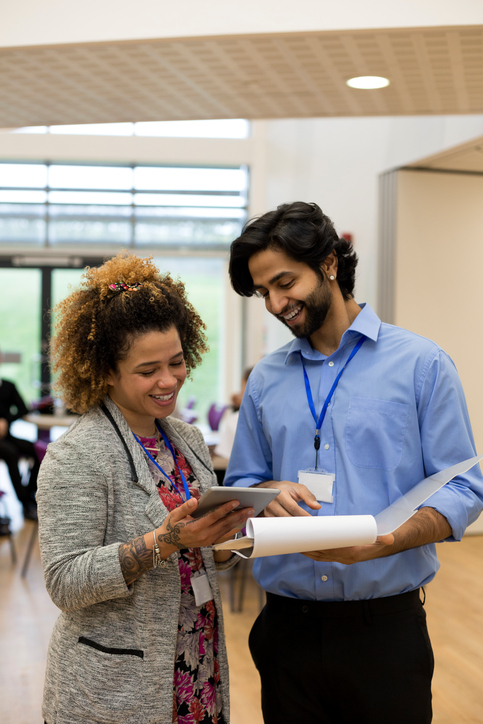 What is in the best interest of the child?
Remain in school of origin
Team should meet to determine best decision for child
[Speaker Notes: There are several ways a district and child protection agency should work together to ensure the educational stability of students in foster care. Children in foster care should remain in their school of origin, or the school the child was enrolled in at the time of placement in foster care, unless it is determined that remaining in the school of origin is not in the best interest of the student. A team familiar with the child’s background and educational needs should meet and make a best interest determination.]
Student’s Best Interest
Not in the student’s best interest to remain in school of origin?
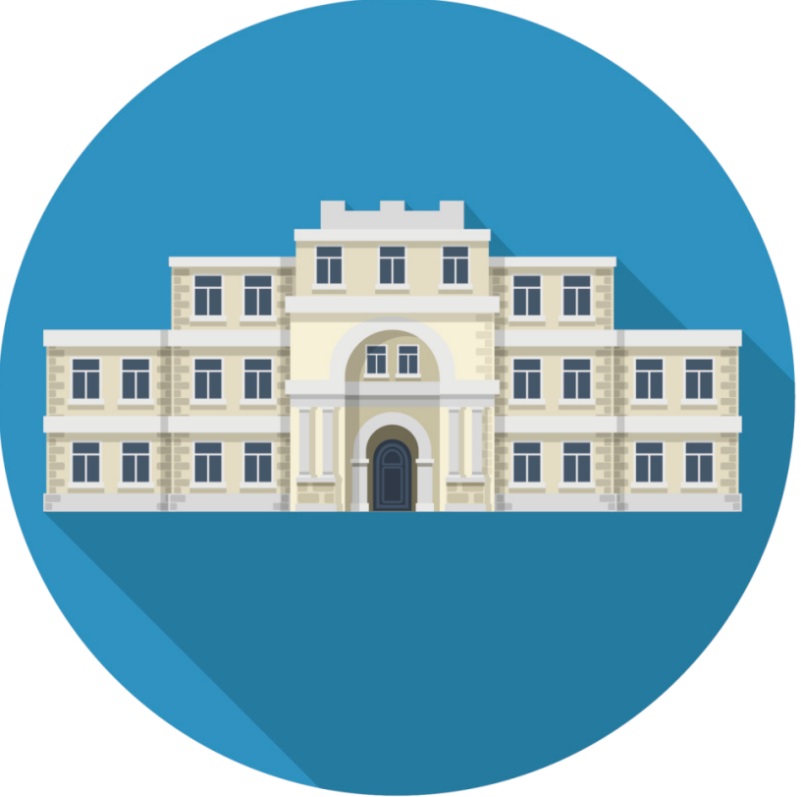 Enroll the child in the new school immediately.
Do not wait for student records.
[Speaker Notes: If it is not in the student’s best interest to remain in the school of origin, the child should be immediately enrolled in the new school even if the child does not have the records normally required for enrollment. The enrolling school should immediately contact the school of origin to obtain relevant academic records.]
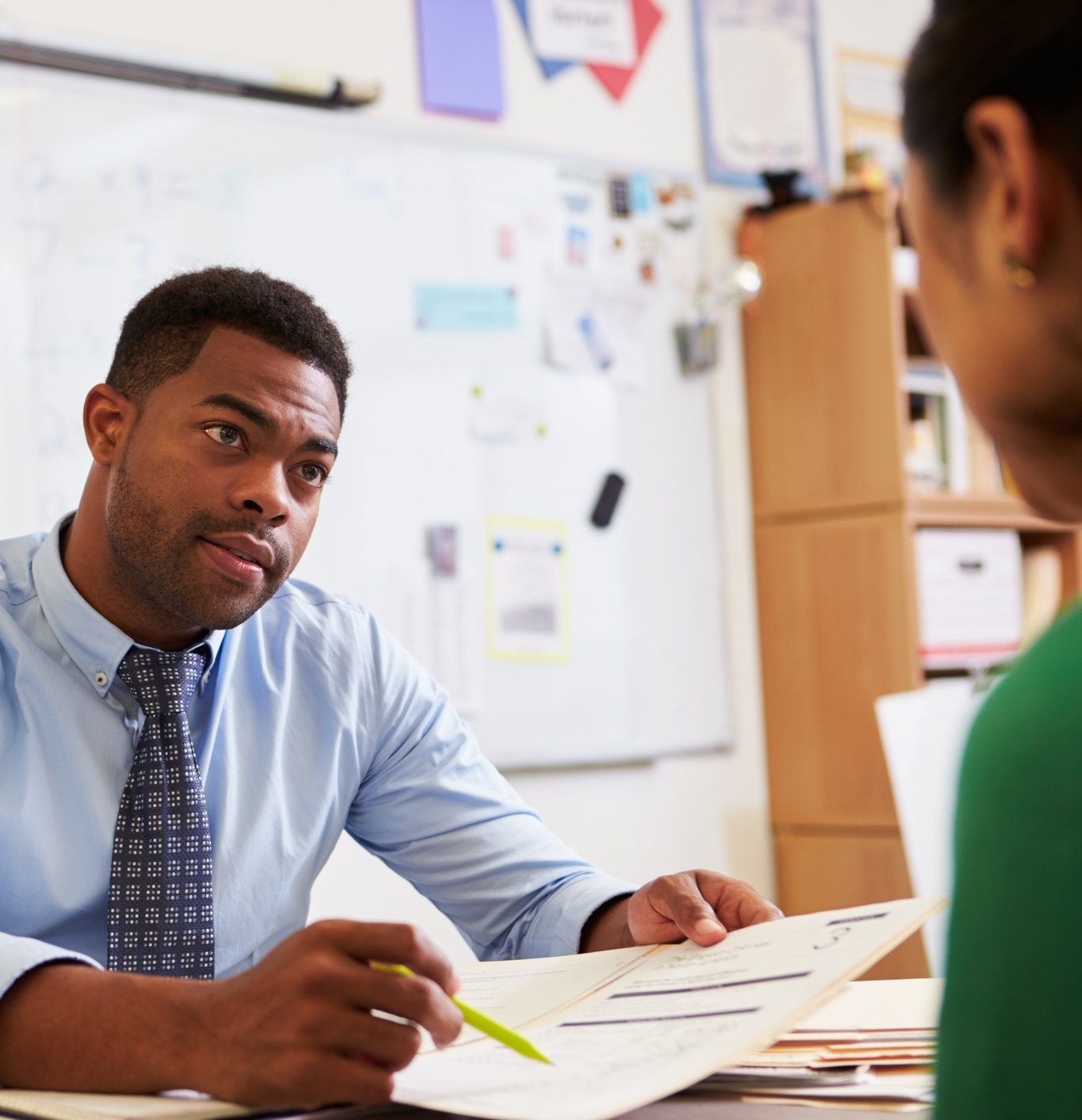 Districts must designate a foster care point of contact to work with the local child protection agency.
[Speaker Notes: Districts must designate a foster care point of contact to work with the local child protection agency (if the child protection agency contacts the district in writing). The contact should coordinate with child welfare agencies, lead the development of a process for making the best interest determination for a student, facilitate transfer records, and ensure that foster students are enrolled and regularly attending school.]
Point of Contact
Coordinate with child welfare agencies.
Lead development of best interest determination for student.
Facilitate records transfer.
Ensure foster students are enrolled and regularly attending school.
[Speaker Notes: The contact should coordinate with child welfare agencies, lead the development of a process for making the best interest determination for a student, facilitate transfer records, and ensure that foster students are enrolled and regularly attending school. 

Identification:
Districts will need to identify which students in their district are in foster care and coordinate with child welfare agencies to establish formal mechanisms to ensure that they are promptly notified when a child enters foster care or changes foster care placements. The district and the child protection agency should share information concerning the foster child.]
Districts must transport child from foster home to school of origin.
[Speaker Notes: If the child remains in her/his school of origin while in foster care, districts have to develop and implement a plan to transport the child from the foster home to the school of origin.]
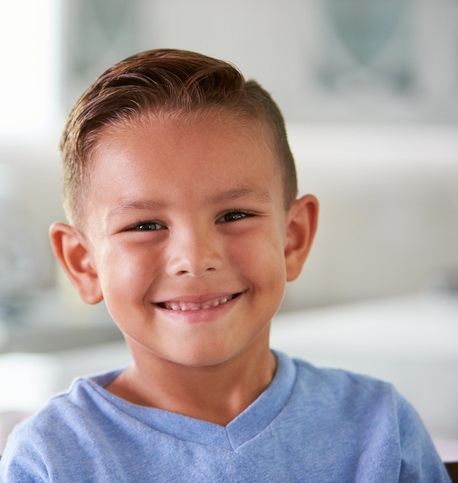 24-hour substitute care for children: 
Placed away from their parents or guardians
and 
Child protection agency has placement/care responsibility
[Speaker Notes: These new provisions apply to any child who is in foster care, which is defined as “24-hour substitute care for children placed away from their parents or guardians and for whom the child protection agency has placement and care responsibility.” This includes, but is not limited to, placement in foster homes, kinship care (which is placement with a relative or family friend), group homes, emergency shelters, residential facilities, child care institutions, and pre-adoptive homes. Students in foster care face stigmatization due to homelessness, so it is important to be sensitive when identifying homeless youth.]
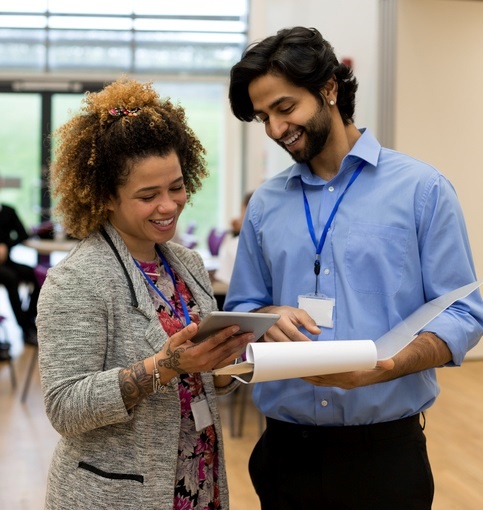 Collaboration and joint decision making are vital
Provisions are enhancements, not new requirements
Educational stability is a joint responsibility
[Speaker Notes: The foster care provisions emphasize the importance of collaboration and joint decision making between child welfare agencies and educational agencies. While these new educational stability provisions do not create new requirements for child welfare agencies, they mirror and enhance similar provisions governing child welfare agencies. ESSA highlights that the educational stability of children in foster care is a joint responsibility of educational and child welfare agencies, and to successfully implement these provisions continuous collaboration is necessary.]
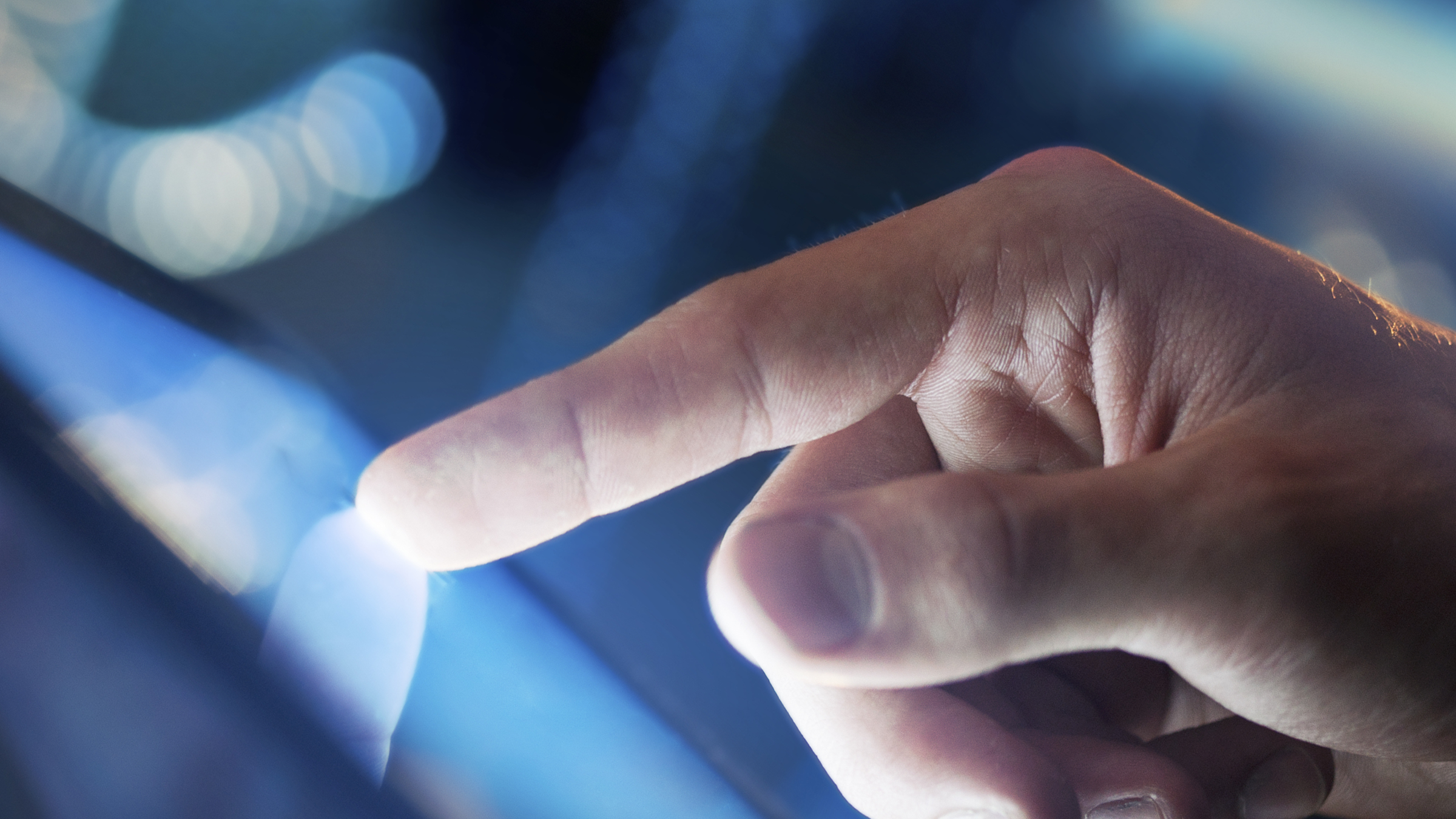 education.ohio.gov
Overview of foster care provisions
Educational stability for foster youth
Information about the district point of contact
Information about transportation
[Speaker Notes: Thank you for joining us to learn more about the foster care provisions in the Every Student Succeeds Act. Please note that these provisions take effect on December 10, 2016. Please view our additional videos to learn more about: 
Overview of foster care provisions
Educational Stability for foster youth
Information about the district point of contact
Information about transportation
ODE will communicate further guidance on implementation of ESSA’s educational stability provisions for students in foster care when more information becomes available.]
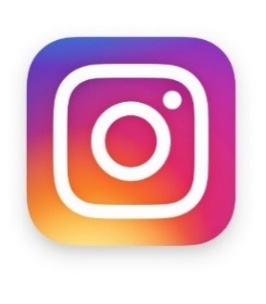 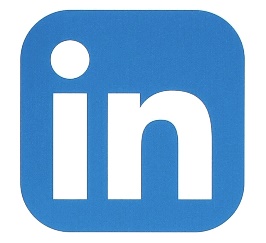 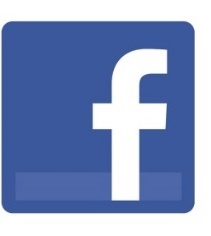 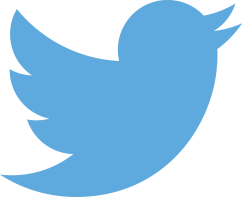 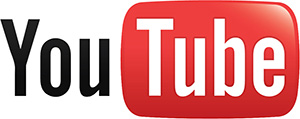 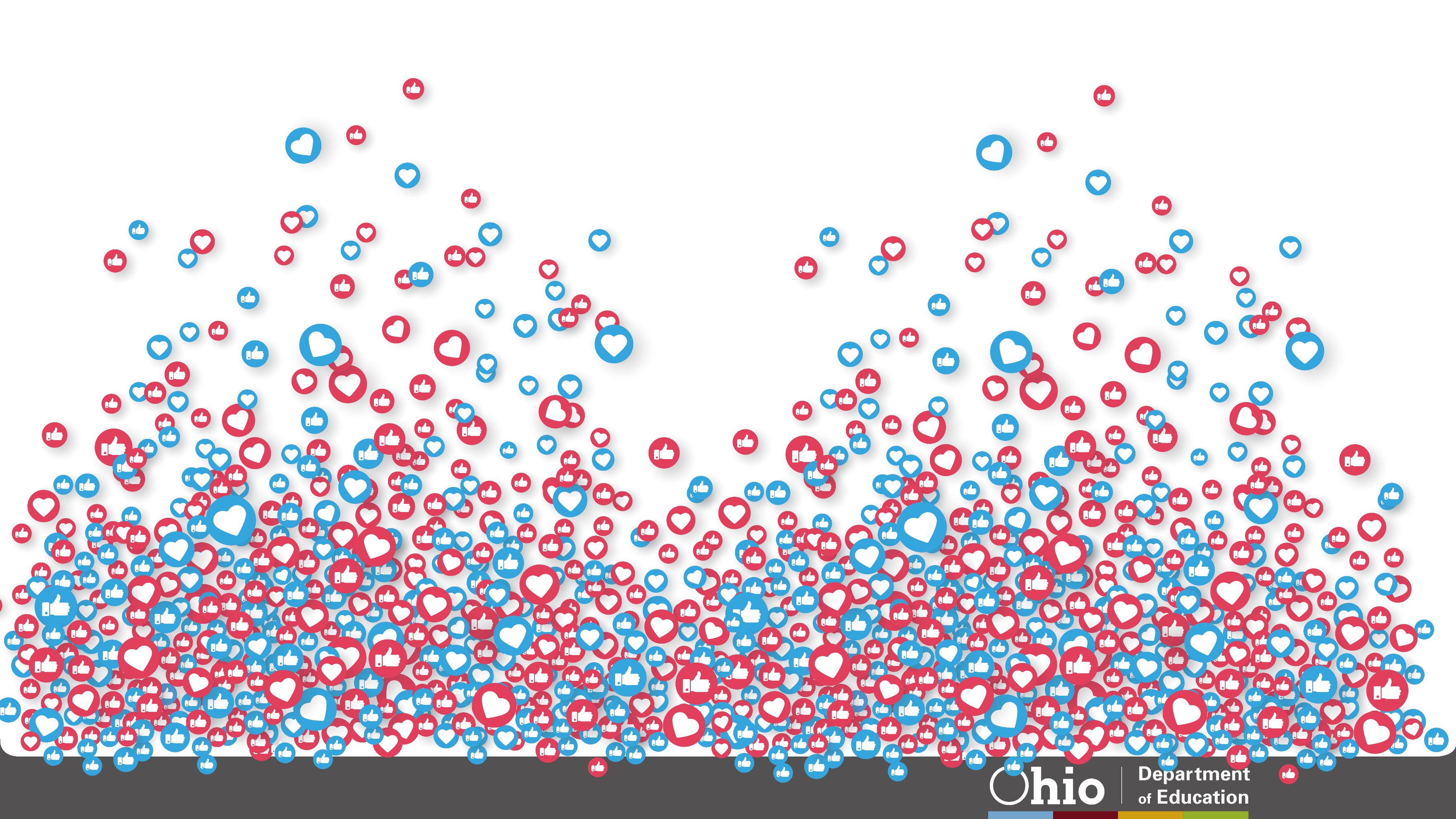 @OHEducation